Para hacer ahora
Make a list of school related vocabulary that you already know in Spanish.  Be as detailed and thorough as possible.
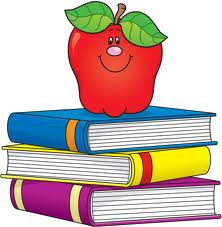 La cita del día
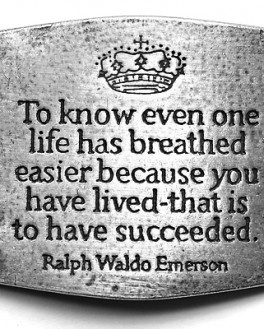 Hoy es el 13 de noviembre.
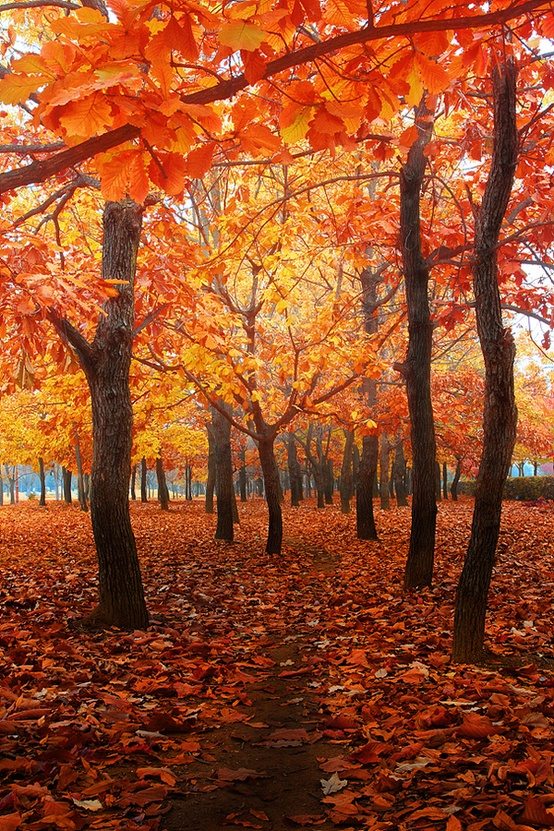 El objetivo
We are learning to identify school courses.
El vocabulario importante
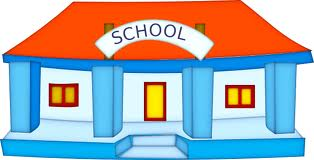 La escuela
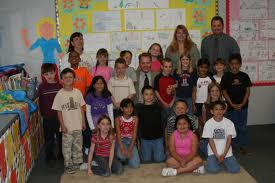 La escuela primaria
La escuela secundaria
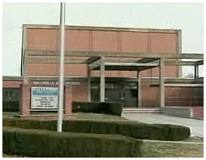 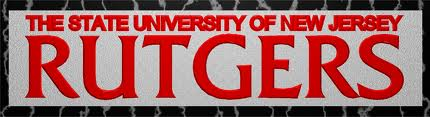 La universidad
El vocabulario importante
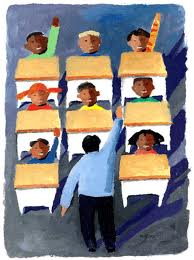 La clase
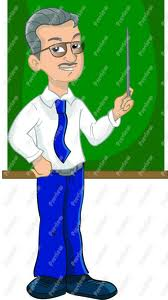 El profesor
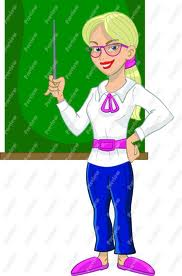 La profesora
El vocabulario importante
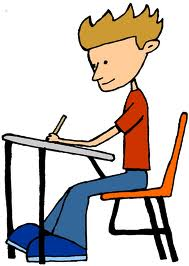 El alumno
El estudiante
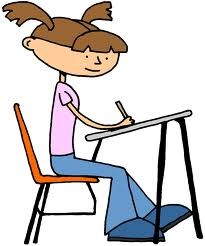 La alumna
La estudiante
Las clases de la escuela
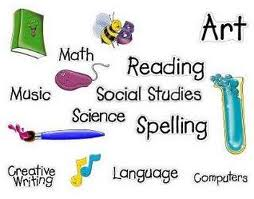 Las ciencias
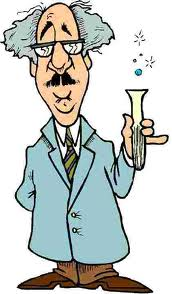 La biología 
La química
La física
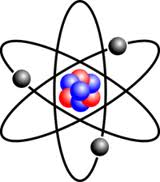 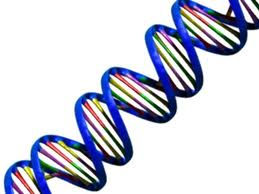 Las matemáticas
La aritmética
El álgebra
La geometría
El cálculo
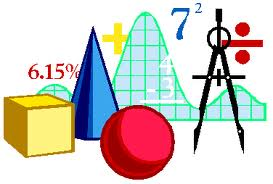 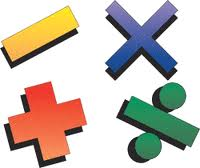 Las lenguas
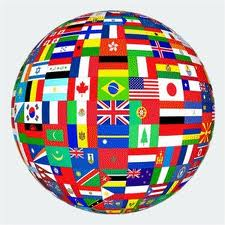 El español
El inglés
El francés
El alemán
El latín
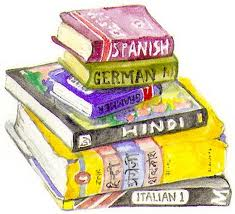 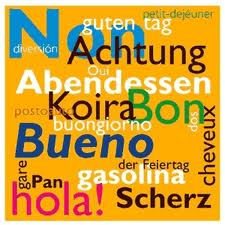 Las ciencias sociales
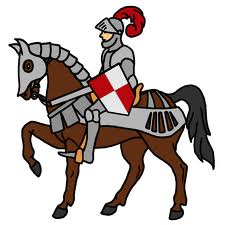 La historia
La geografía
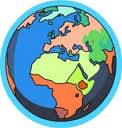 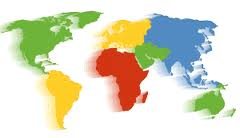 Otras disciplinas
La educación física
La música
El arte
La economía doméstica
La informática
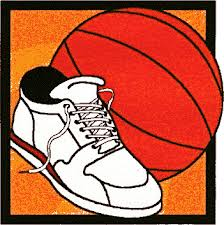 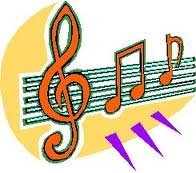 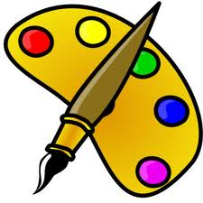 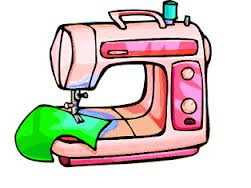 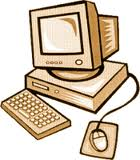 Otras disciplinas
La cosmetología
La economía
La clase de negocios  
La clase de salud 
La clase de mecanografía  
La clase de moda
La clase de manejo
La clase de baile
La clase de exposición pública
Una actividad
On the worksheet provided you will recreate your school schedule in Spanish.

All columns must be completed.

Leave the back of the worksheet blank. We will be using this side tomorrow in class.